A. EVANS, K. MARTIN, M. A. POATSY

Εισαγωγή στην πληροφορική
Θεωρία και πράξη

2η έκδοση
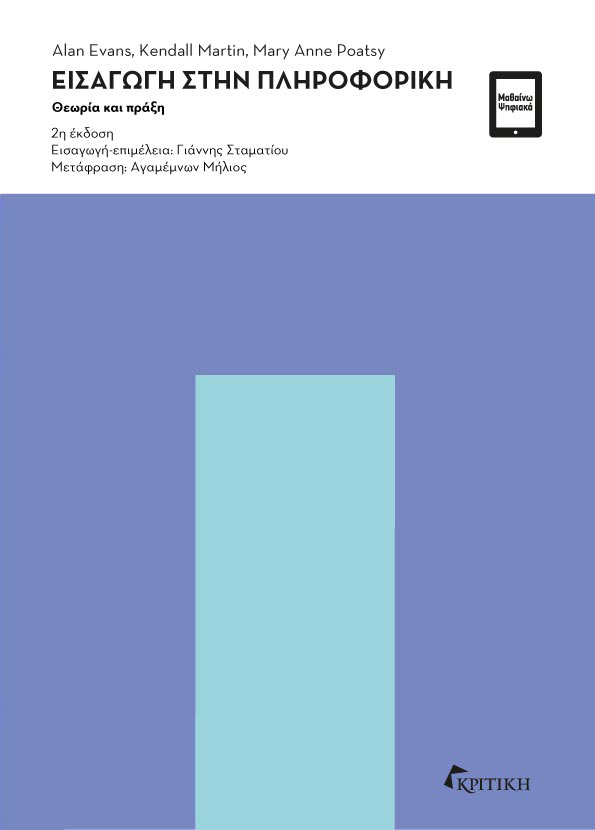 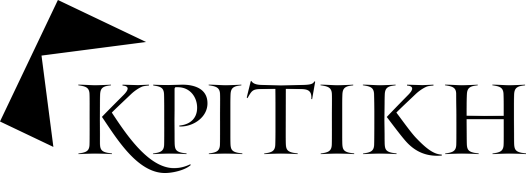 Κεφάλαιο 12
TECHNOLOGY IN ACTION
Στο παρασκήνιο: 
Δικτύωση και ασφάλεια στον επιχειρηματικό κόσμο
Δίκτυα και τοπολογίες πελάτη/διακομιστή
Τα βασικά των δικτύων πελάτη/ διακομιστή 
Διακομιστές και τοπολογίες δικτύων
[Speaker Notes: Η ενότητα αυτή καλύπτει θέματα που σχετίζονται με δίκτυα και τοπολογίες πελάτη/διακομιστή. Σε αυτά περιλαμβάνονται: Τα βασικά των δικτύων πελάτη/ διακομιστή  και Διακομιστές και τοπολογίες δικτύων.]
Τα βασικά των δικτύων πελάτη/ διακομιστή
Στόχοι
12.1 Τα πλεονεκτήματα που αποκομίζουν οι επιχειρήσεις από την εγκατάσταση ενός δικτύου. 
12.2  Οι διαφορές μεταξύ ενός δικτύου πελάτη/διακομιστή και ενός ομότιμου δικτύου. 
12.3  Οι κοινοί τύποι δικτύων πελάτη/διακομιστή και άλλα δίκτυα που χρησιμοποιούν οι επιχειρήσεις.
[Speaker Notes: Οι τρεις στόχοι που σχετίζονται με την κατανόηση των βασικών των δικτύων πελάτη/ διακομιστή είναι:
12.1  Τα πλεονεκτήματα που αποκομίζουν οι επιχειρήσεις από την εγκατάσταση ενός δικτύου. 
12.2  Οι διαφορές μεταξύ ενός δικτύου πελάτη/διακομιστή και ενός ομότιμου δικτύου. 
12.3  Οι κοινοί τύποι δικτύων πελάτη/διακομιστή και άλλα δίκτυα που χρησιμοποιούν οι επιχειρήσεις.]
Διακομιστές και τοπολογίες δικτύων
Στόχοι
12.4  Οι κοινοί τύποι διακομιστών που απαντώνται σε δίκτυα πελάτη/διακομιστή. 
12.5  Οι κοινοί τύποι τοπολογιών δικτύων και τα πλεονεκτήματα και τα μειονεκτήματα καθενός.
[Speaker Notes: Οι δύο στόχοι που σχετίζονται με την κατανόηση των διακομιστών και των τοπολογιών δικτύων είναι:
12.4  Οι κοινοί τύποι διακομιστών που απαντώνται σε δίκτυα πελάτη/διακομιστή. 
12.5  Οι κοινοί τύποι τοπολογιών δικτύων και τα πλεονεκτήματα και τα μειονεκτήματα καθενός.]
Τα βασικά των δικτύων πελάτη/διακομιστή
Δίκτυο είναι μια ομάδα δύο ή περισσότερων ψηφιακών συσκευών (ή κόμβων)
Ρυθμίζονται έτσι ώστε να μοιράζονται πληροφορίες και πόρους
Εκτυπωτές, αρχεία και βάσεις δεδομένων
Οι επιχειρήσεις αποκομίζουν πλεονεκτήματα από την ανάπτυξη δικτύων
[Speaker Notes: Όπως έχουμε αναφέρει, δίκτυο είναι μια ομάδα δύο ή περισσότερων ψηφιακών συσκευών (ή κόμβων) που ρυθμίζονται έτσι ώστε να μοιράζονται πληροφορίες και πόρους, όπως εκτυπωτές, αρχεία και βάσεις δεδομένων.
Επιχειρήσεις όπως η σχολή σας ή μια ασφαλιστική εταιρεία αποκομίζουν πλεονεκτήματα από την ανάπτυξη δικτύων, περίπου όπως είναι τα πλεονεκτήματα που αποκομίζονται από ένα οικιακό δίκτυο.]
Τα βασικά των δικτύων πελάτη/διακομιστή Πλεονεκτήματα δικτύωσης (Στόχος 12.1)
Πλεονεκτήματα
Επιτρέπουν την 
   κοινή χρήση:
Πόρων
Γνώσεων
Λογισμικού
Ενισχύουν 
την επικοινωνία
Μειονεκτήματα
Επιπλέον προσωπικό 
Απαιτούν ειδικό εξοπλισμό και λογισμικό
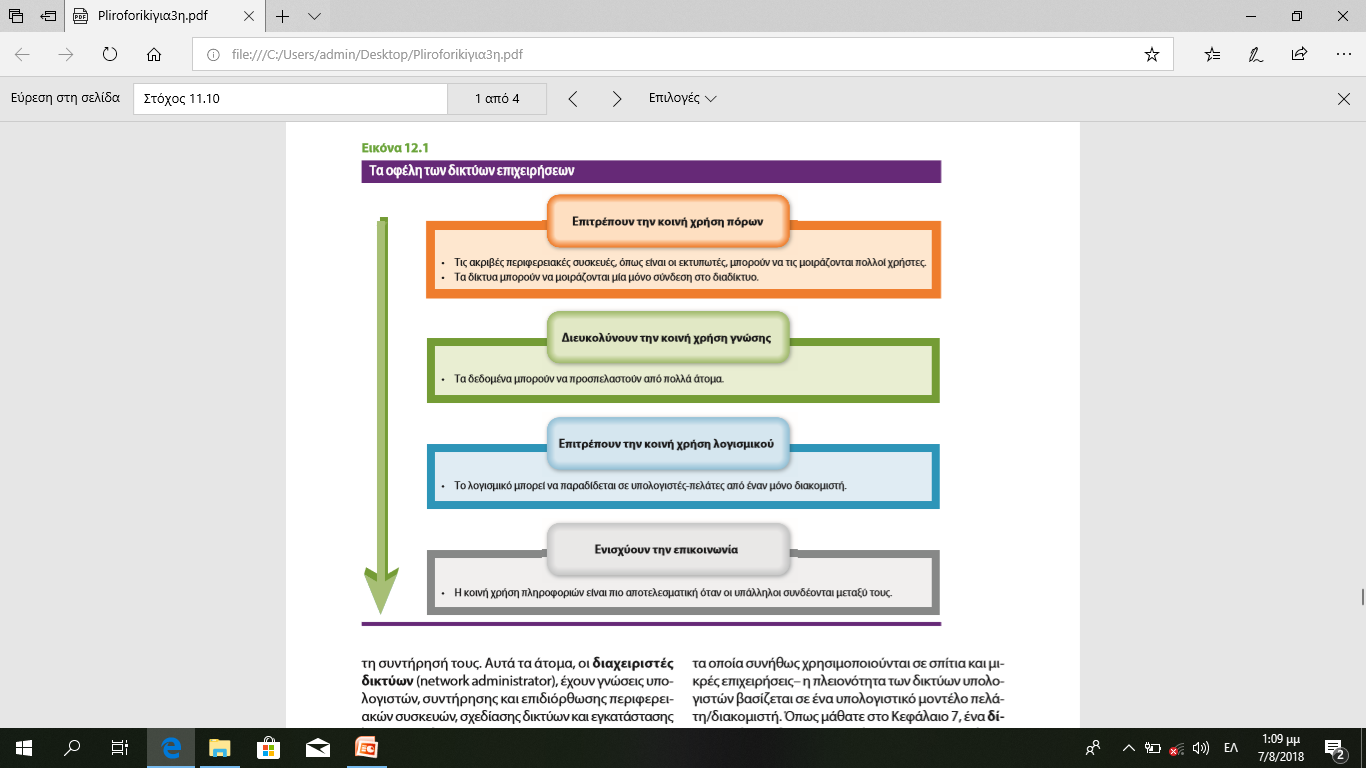 [Speaker Notes: Οι δικτυωμένοι υπολογιστές έχουν πολλά πλεονεκτήματα σε σχέση με τους ανεξάρτητους υπολογιστές:
Τα δίκτυα επιτρέπουν την κοινή χρήση ακριβών πόρων.
Οι δικτυωμένες βάσεις δεδομένων μπορούν να εξυπηρετήσουν τις ανάγκες πολλών ανθρώπων ταυτόχρονα και να αυξήσουν τη διαθεσιμότητα των δεδομένων.
Η εγκατάσταση μιας νέας έκδοσης λογισμικού σε όλους τους υπολογιστές μιας επιχείρησης με πολλούς υπαλλήλους μπορεί να είναι χρονοβόρα.
Τα εργαλεία κοινωνικής δικτύωσης, το ηλεκτρονικό ταχυδρομείο και τα προγράμματα ανταλλαγής άμεσων μηνυμάτων είναι ισχυρές εφαρμογές όταν λειτουργούν πάνω σε ένα δίκτυο.
Τα μειονεκτήματα των δικτύων είναι:
Συνήθως απαιτείται επιπλέον προσωπικό.
Τα δίκτυα απαιτούν ειδικό εξοπλισμό και λογισμικό.]
Τα βασικά των δικτύων πελάτη/διακομιστή Σύγκριση δικτύων πελάτη/διακομιστή και ομότιμων δικτύων (Στόχος 12.2)
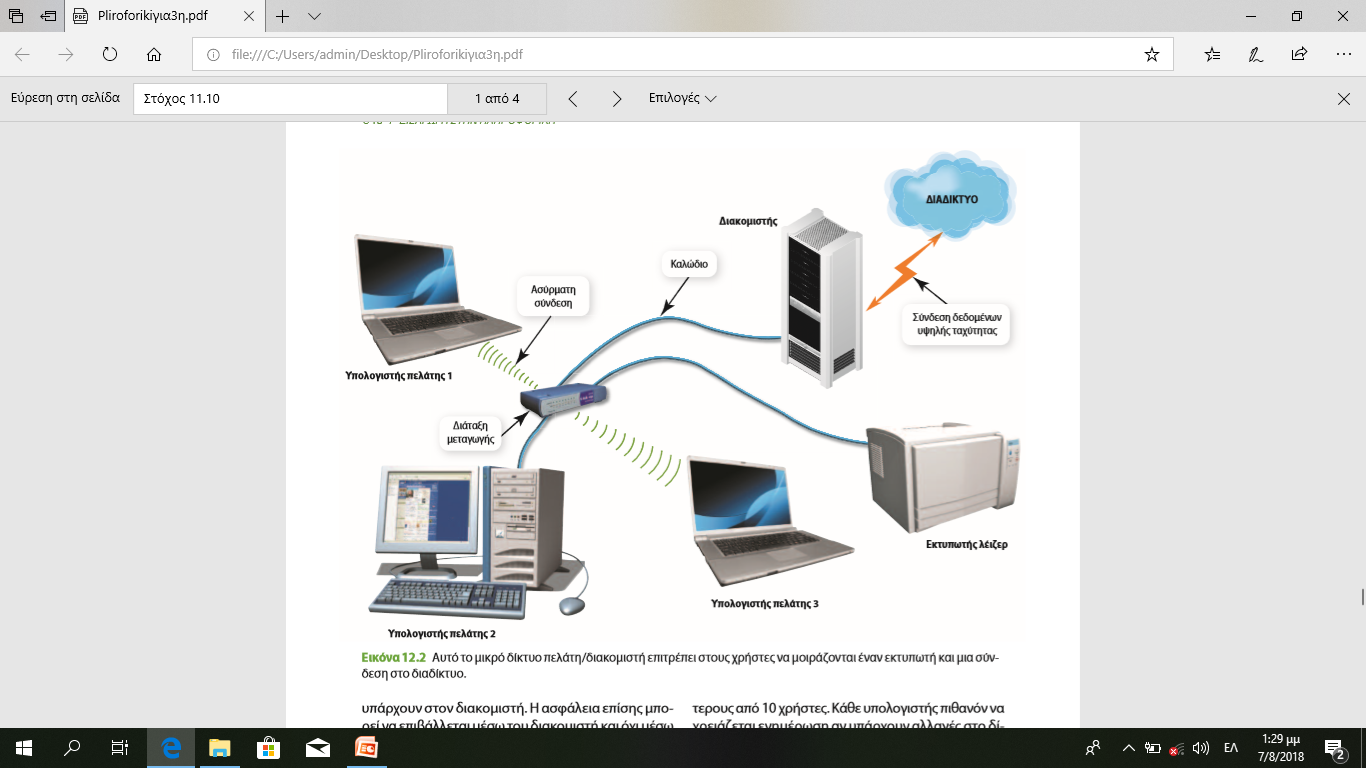 Δίκτυα πελάτη/διακομιστή
Συγκεντρωτικά
Ομότιμα (P2P)
Αποκεντρωμένα
Πλεονεκτήματα δικτύων πελάτη/διακομιστή
Αποδοτική ροή δεδομένων
Κλιμάκωση – περισσότεροι χρήστες μπορούν να προστεθούν εύκολα στο δίκτυο χωρίς να επηρεαστεί η απόδοση του δικτύου
[Speaker Notes: Η πλειονότητα των δικτύων υπολογιστών βασίζεται σε ένα υπολογιστικό μοντέλο πελάτη/διακομιστή.
Τα δίκτυα πελάτη/διακομιστή λέγεται ότι είναι συγκεντρωτικά (centralized).
Τα μικρότερα δίκτυα, όπως τα ομότιμα (P2P) δίκτυα, συνήθως χρησιμοποιούνται σε σπίτια και μικρές επιχειρήσεις.
 Τα δίκτυα P2P είναι αποκεντρωμένα (decentralized). 
Υπάρχουν τουλάχιστον δύο σημαντικά πλεονεκτήματα σε ένα δίκτυο πελάτη/διακομιστή.
Το βασικό πλεονέκτημα μιας σχέσης πελάτη/διακομιστή είναι ότι καθιστά πιο αποδοτική τη ροή δεδομένων σε σχέση με τα δίκτυα P2P.
Τα δίκτυα πελάτη/διακομιστή παρέχουν επίσης αυξημένη κλιμάκωση (scalability),το οποίο σημαίνει ότι περισσότεροι χρήστες μπορούν να προστεθούν εύκολα στο δίκτυο χωρίς να επηρεαστεί η απόδοση των άλλων κόμβων δικτύου.]
Τα βασικά των δικτύων πελάτη/διακομιστή Τύποι δικτύων πελάτη/διακομιστή (1 από 2) (Στόχοι 12.3)
Τοπικά δίκτυα (LAN) 
Λίγοι χρήστες σε μια μικρή γεωγραφική περιοχή
Δίκτυα ευρείας περιοχής (WAN)
Πολλοί χρήστες σε μια ευρύτερη γεωγραφική περιοχή
Εσωτερικό δίκτυο – ιδιωτικό δίκτυο που εγκαθιστά μια επιχείρηση
Εξωτερικό δίκτυο – κομμάτι των εσωτερικών δικτύων που μπορούν να προσπελάσουν μόνο συγκεκριμένα άτομα
[Speaker Notes: Οι δύο τύποι δικτύων πελάτη/διακομιστή που απαντώνται συχνότερα σε επιχειρήσεις είναι τα τοπικά δίκτυα (LAN) και τα δίκτυα ευρείας περιοχής (WAN):
Ένα LAN είναι γενικά μια μικρή ομάδα υπολογιστών και περιφερειακών συσκευών που συνδέονται μεταξύ τους σε μια σχετικά μικρή γεωγραφική περιοχή.
Ένα WAN αποτελείται από πολλούς χρήστες σε μια ευρύτερη γεωγραφική περιοχή.
Εσωτερικό δίκτυο (intranet) είναι ένα ιδιωτικό δίκτυο που εγκαθιστά μια επιχείρηση ή ένας οργανισμός.
Ένα κομμάτι των εσωτερικών δικτύων που μπορούν να προσπελάσουν μόνο συγκεκριμένοι οργανισμοί ή άτομα ονομάζεται εξωτερικό δίκτυο (extranet).]
Τα βασικά των δικτύων πελάτη/διακομιστή Τύποι δικτύων πελάτη/διακομιστή (2 από 2) (Στόχοι 12.3)
Τα εικονικά ιδιωτικά δίκτυα (VPN) χρησιμοποιούν μία δημόσια υποδομή επικοινωνιών στο διαδίκτυο για να δημιουργήσει ένα ασφαλές ιδιωτικό δίκτυο
Βασικά στοιχεία ενός δικτύου πελάτη/διακομιστή
Διακομιστές 
Τοπολογίες δικτύων 
  (ή διάταξη των στοιχείων)
Μέσα μετάδοσης 
Προσαρμογείς δικτύων 
Συσκευές πλοήγησης δικτύου 
Ένα λειτουργικό σύστημα δικτύου
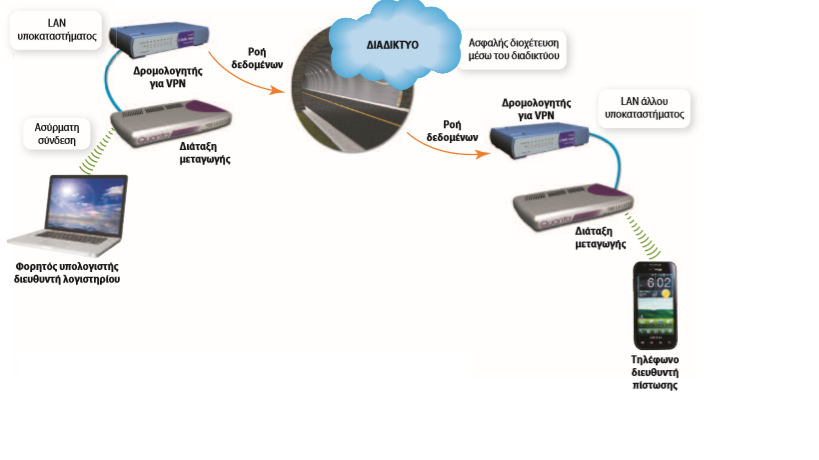 [Speaker Notes: Ένα εικονικό ιδιωτικό  (private network – VPN) χρησιμοποιεί μία δημόσια υποδομή επικοινωνιών στο διαδίκτυο για να δημιουργήσει ένα ασφαλές ιδιωτικό δίκτυο που συνδέει διάφορες τοποθεσίες.
Τα βασικά στοιχεία ενός δικτύου πελάτη/διακομιστή είναι τα εξής: 
Διακομιστές 
Τοπολογίες δικτύων (ή διάταξη των στοιχείων)
Μέσα μετάδοσης 
Προσαρμογείς δικτύων 
Συσκευές πλοήγησης δικτύου 
Ένα λειτουργικό σύστημα δικτύου]
Διακομιστές και τοπολογίες δικτύωνΔιακομιστές (Στόχος 12.4)
Ένας αποκλειστικός διακομιστής χρησιμοποιείται για την εκπλήρωση μίας συγκεκριμένης λειτουργίας
Κοινοί τύποι
Αυθεντικοποίησης
Αρχείων
Εκτυπώσεων
Εφαρμογών
Βάσεων δεδομένων 
Ηλεκτρονικού 
   ταχυδρομείου
Επικοινωνιών
Web και Cloud
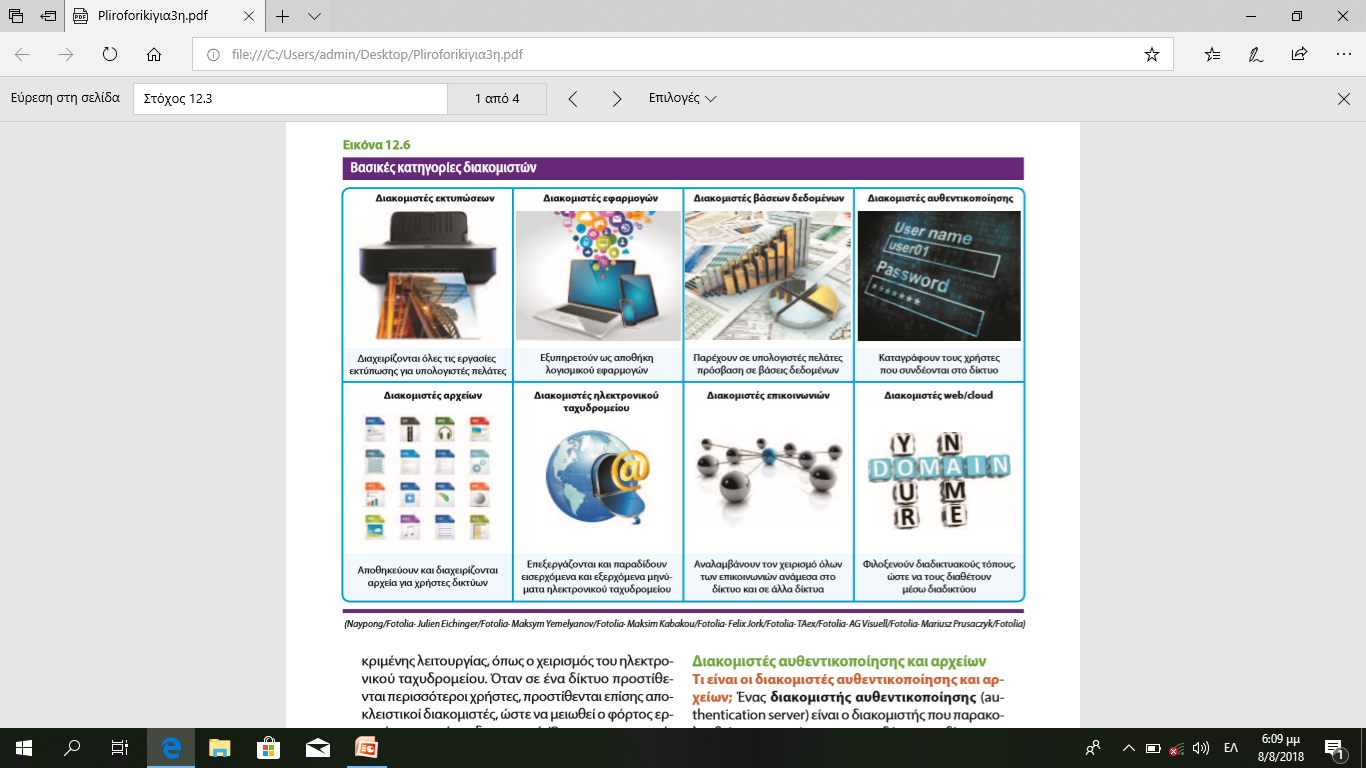 [Speaker Notes: Ο αριθμός και οι τύποι των διακομιστών σε ένα δίκτυο πελάτη/διακομιστή εξαρτώνται από το μέγεθος και τον φόρτο εργασίας του δικτύου. Τα μικρά δίκτυα θα είχαν μόνο έναν διακομιστή, ο οποίος θα αναλάμβανε τον χειρισμό όλων των λειτουργιών ενός διακομιστή.
Οποιαδήποτε εργασία που επαναλαμβάνεται ή απαιτεί πολύ χρόνο από τον επεξεργαστή (CPU) ενός υπολογιστή θα μπορούσε να ανατεθεί σε έναν αποκλειστικό διακομιστή. Οι κοινοί τύποι διακομιστών είναι:
Διακομιστής αυθεντικοποίησης (authentication server)
Διακομιστής αρχείων (file server) 
Διακομιστής εκτυπώσεων (print server) 
Διακομιστής εφαρμογών (aplication server)
Διακομιστής βάσεων δεδομένων (database server) 
Διακομιστής ηλεκτρονικού ταχυδρομείου 
Διακομιστής επικοινωνιών (communication server)
Διακομιστής web 
Διακομιστής cloud]
Διακομιστές και τοπολογίες δικτύων Τοπολογίες δικτύων (1 από 8) (Στόχος 12.5)
Τοπολογία διαύλου: οι υπολογιστές συνδέονται με τη σειρά με ένα μόνο καλώδιο
Συγκρούσεις δεδομένων: δεδομένα από δύο υπολογιστές συγκρούονται κάπου στα μέσα σύνδεσης
Πακέτα: τα δεδομένα αναλύονται σε μικρότερα τμήματα
Παθητική τοπολογία: οι κόμβοι δεν κάνουν τίποτα για να μεταφέρουν δεδομένα
Οι τερματιστές απορροφούν ένα σήμα
Πλεονεκτήματα
Απλότητα
Χαμηλό κόστος
[Speaker Notes: Σε μια τοπολογία διαύλου (bus topology) (ή γραμμικού διαύλου), όλοι οι υπολογιστές συνδέονται με τη σειρά με ένα μόνο καλώδιο.
Συγκρούσεις δεδομένων (data collision) παρατηρούνται όταν δύο υπολογιστές στέλνουν δεδομένα ταυτόχρονα και τα δεδομένα συγκρούονται κάπου στα μέσα σύνδεσης.
 Τα δεδομένα αναλύονται σε μικρότερα τμήματα, τα λεγόμενα πακέτα.
Όταν οι κόμβοι δεν κάνουν τίποτα για να μεταφέρουν δεδομένα, το δίκτυο διαύλου είναι μια παθητική τοπολογία.
 Οι τερματιστές (terminator) απορροφούν ένα σήμα το οποίο δεν αντανακλάται πίσω στα μέρη του δικτύου που το έχουν ήδη λάβει.
Τα πλεονεκτήματα της τοπολογίας διαύλου είναι η απλότητα και το χαμηλό κόστος του δικτύου.]
Διακομιστές και τοπολογίες δικτύων Τοπολογίες δικτύων (2 από 8) (Στόχος 12.5)
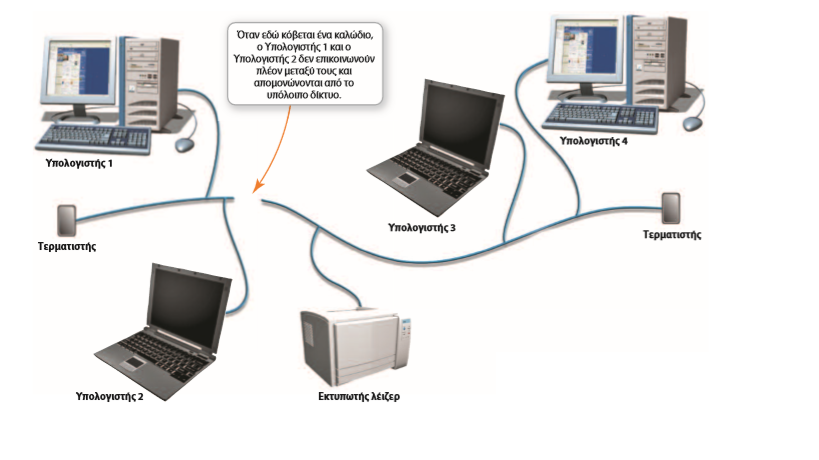 [Speaker Notes: Η Εικόνα 12.8 παρουσιάζει μια τοπολογία γραμμικού διαύλου στην οποία όλοι οι υπολογιστές συνδέονται με τη σειρά.]
Διακομιστές και τοπολογίες δικτύων Τοπολογίες δικτύων (3 από 8) (Στόχος 12.5)
Τοπολογία δακτυλίου: διάταξη κατά τρόπο τέτοιο που μοιάζει με κύκλο 
Διακριτικό: ένα ειδικό πακέτο δεδομένων
Περνά από υπολογιστή σε υπολογιστή
Ενεργή τοπολογία: οι κόμβοι συμμετέχουν στη μεταφορά δεδομένων μέσω του δικτύου
Πλεονεκτήματα
Παρέχει μια πιο δίκαιη κατανομή των πόρων δικτύου
Η απόδοση παραμένει αποδεκτή 
Μειονέκτημα
Αν ένας υπολογιστής αστοχήσει, όλο το δίκτυο θα μπορούσε να έρθει σε τέλμα
[Speaker Notes: Οι υπολογιστές και οι περιφερειακές συσκευές σε μια τοπολογία δακτυλίου (ring topology) (ή βρόχου) διατάσσονται κατά τρόπο τέτοιο που μοιάζει με κύκλο. Τα δεδομένα ρέουν γύρω από τον κύκλο από μία συσκευή σε άλλη, προς μία μόνο κατεύθυνση. Επειδή τα δεδομένα περνούν μέσα από ένα ειδικό πακέτο δεδομένων που ονομάζεται διακριτικό (token), αυτός ο τύπος τοπολογίας κάποτε ονομαζόταν τοπολογία διακριτικού δακτυλίου. 
Η τοπολογία δακτυλίου παρέχει μια πιο δίκαιη κατανομή των πόρων δικτύου.]
Διακομιστές και τοπολογίες δικτύων Τοπολογίες δικτύων (4 από 8) (Στόχος 12.5)
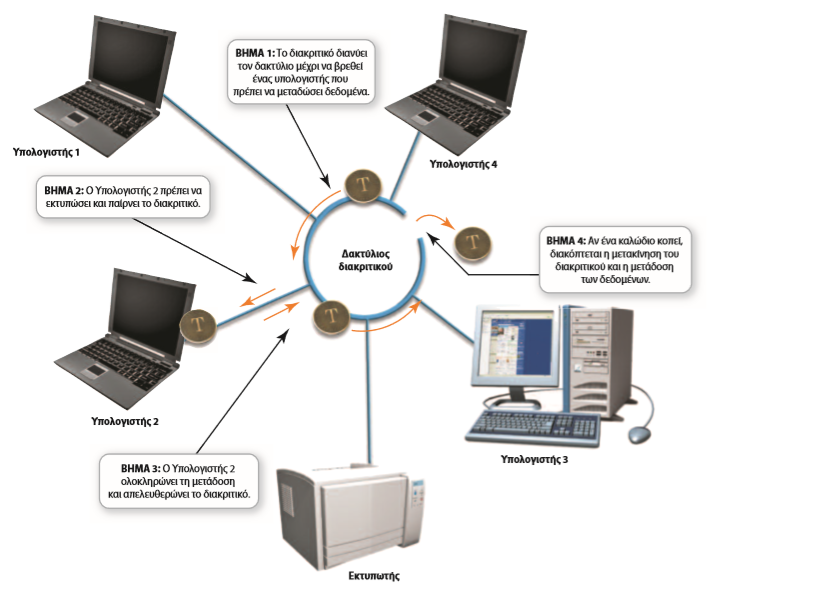 [Speaker Notes: Η Εικόνα 12.9 παρουσιάζει πώς η τοπολογία δακτυλίου παρέχει δίκαιη κατανομή πόρων.]
Διακομιστές και τοπολογίες δικτύων Τοπολογίες δικτύων (5 από 8) (Στόχος 12.5)
Τοπολογία αστέρα: οι κόμβοι συνδέονται με μια κεντρική συσκευή επικοινωνίας με τέτοιον τρόπο που να σχηματίζουν ένα αστέρι
Η πιο ευρέως χρησιμοποιούμενη τοπολογία δικτύου πελάτη/ διακομιστή
Προσφέρει τη μεγαλύτερη ευελιξία με χαμηλό κόστος
Χρησιμοποιεί πρωτόκολλο πολλαπλής πρόσβασης με ανίχνευση  φορέα και αναγνώριση συγκρούσεων (CSMA/CD)
Το σήμα συμφόρησης βοηθά στην αποφυγή των συγκρούσεων δεδομένων
[Speaker Notes: Η τοπολογία αστέρα (star topology) είναι η πιο ευρέως χρησιμοποιούμενη τοπολογία δικτύου πελάτη/ διακομιστή, επειδή προσφέρει τη μεγαλύτερη ευελιξία με χαμηλό κόστος. Σε μια τοπολογία αστέρα, οι κόμβοι συνδέονται με μια κεντρική συσκευή επικοινωνίας που ονομάζεται διάταξη μεταγωγής με τέτοιον τρόπο που να σχηματίζουν ένα αστέρι. Χρησιμοποιεί πρωτόκολλο πολλαπλής πρόσβασης με ανίχνευση φορέα και αναγνώριση συγκρούσεων (CSMA/CD). Το σήμα συμφόρησης (jams ignal) βοηθά στην αποφυγή των συγκρούσεων δεδομένων.]
Διακομιστές και τοπολογίες δικτύων Τοπολογίες δικτύων (6 από 8) (Στόχος 12.5)
Πλεονεκτήματα ενός δικτύου αστέρα
Η αστοχία ενός υπολογιστή δεν επηρεάζει το υπόλοιπο δίκτυο
Είναι εύκολο να προστεθούν κόμβοι 
Η απόδοση παραμένει αποδεκτή ακόμα κι όταν υπάρχουν πολλοί κόμβοι
Διευκολύνονται η αντιμετώπιση προβλημάτων και οι επιδιορθώσεις
 Μειονέκτημα
Παλαιότερα  το κόστος – πλέον όχι τόσο υψηλό
[Speaker Notes: Τα κυριότερα πλεονεκτήματα ενός δικτύου αστέρα είναι τα εξής: 
Η αστοχία ενός υπολογιστή δεν επηρεάζει το υπόλοιπο δίκτυο.
Είναι εύκολο να προστεθούν κόμβοι.
Η απόδοση παραμένει αποδεκτή ακόμα κι όταν υπάρχουν πολλοί κόμβοι.
Διευκολύνονται η αντιμετώπιση προβλημάτων και οι επιδιορθώσεις.
Το μειονέκτημα των δικτύων αστέρα παλαιότερα ήταν το κόστος, το οποίο δεν είναι τόσο υψηλό πλέον.]
Διακομιστές και τοπολογίες δικτύων Τοπολογίες δικτύων (7 από 8) (Στόχος 12.5)
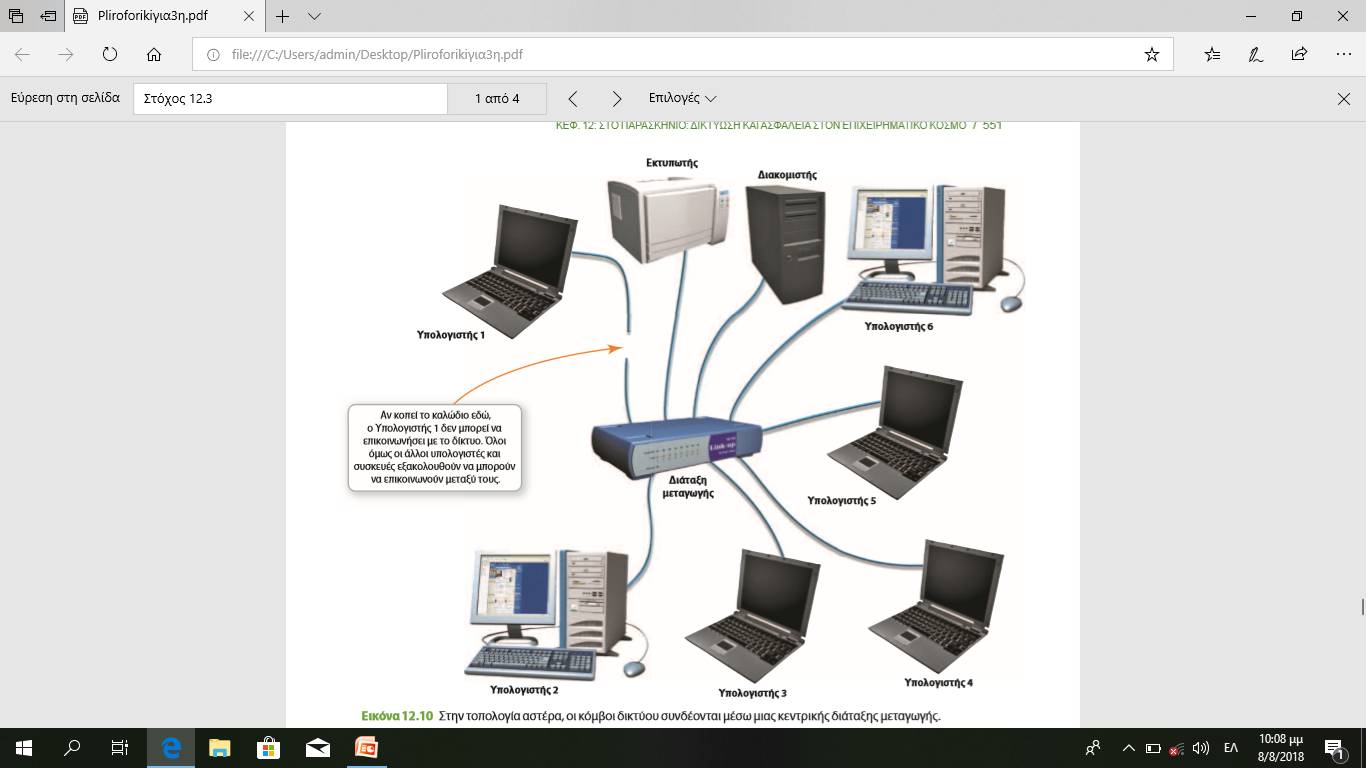 [Speaker Notes: Η Εικόνα 12.10 παρουσιάζει μια τοπολογία αστέρα, στην οποία οι κόμβοι δικτύου συνδέονται μέσω μιας κεντρικής διάταξης μεταγωγής.]
Διακομιστές και τοπολογίες δικτύων Τοπολογίες δικτύων (8 από 8) (Στόχος 12.5)
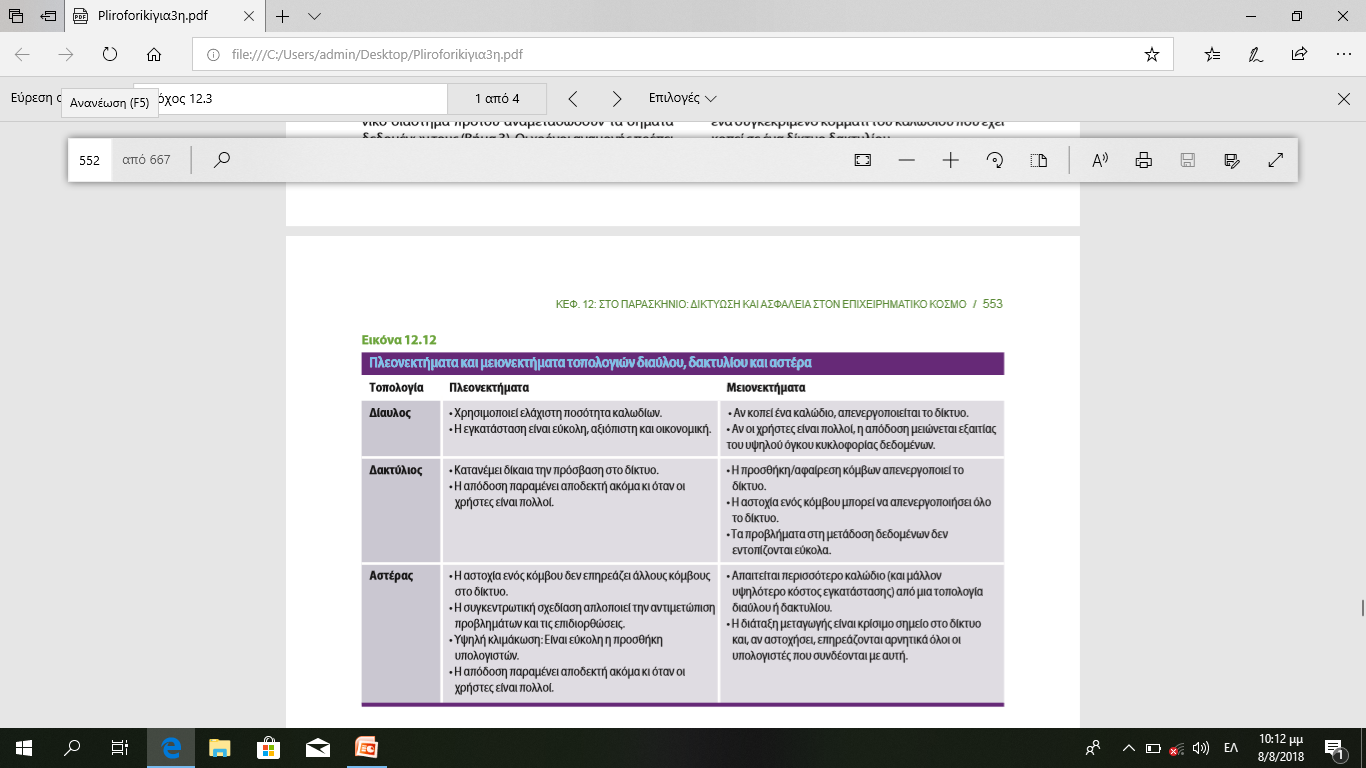 [Speaker Notes: Η Εικόνα 12.12 παρουσιάζει τα πλεονεκτήματα και τα μειονεκτήματα των τοπολογιών διαύλου, δακτυλίου και αστέρα.]
Εγκατάσταση δικτύων επιχειρήσεων
Μέσα μετάδοσης 
Προσαρμογείς δικτύων και συσκευές πλοήγησης 
Λειτουργικά συστήματα δικτύων και ασφάλεια δικτύων
[Speaker Notes: Η ενότητα αυτή καλύπτει θέματα εγκατάστασης δικτύων επιχειρήσεων. Σε αυτά περιλαμβάνονται: Μέσα μετάδοσης, Προσαρμογείς δικτύων και συσκευές πλοήγησης και Λειτουργικά συστήματα δικτύων και ασφάλεια δικτύων.]
Μέσα μετάδοσης
Στόχος
12.6  Οι τύποι ενσύρματων και ασύρματων μέσων μετάδοσης που χρησιμοποιούνται σε δίκτυα.
[Speaker Notes: Ο στόχος που σχετίζεται με την κατανόηση των μέσων μετάδοσης είναι:
12.6  Οι τύποι ενσύρματων και ασύρματων μέσων μετάδοσης που χρησιμοποιούνται σε δίκτυα.]
Προσαρμογείς δικτύων και συσκευές πλοήγησης
Στόχοι
12.7  Πώς βοηθούν οι προσαρμογείς δικτύων τα δεδομένα να κινούνται στο δίκτυο. 
12.8  Οι διευθύνσεις MAC και πώς χρησιμοποιούνται για τη μετακίνηση δεδομένων σε ένα δίκτυο. 
12.9  Οι διάφορες συσκευές πλοήγησης δικτύου και πώς δρομολογούν τα δεδομένα στα δίκτυα.
[Speaker Notes: Οι τρεις στόχοι που σχετίζονται με την κατανόηση των προσαρμογέων δικτύων και των συσκευών πλοήγησης είναι:
12.7  Πώς βοηθούν οι προσαρμογείς δικτύων τα δεδομένα να κινούνται στο δίκτυο. 
12.8   Οι διευθύνσεις MAC και πώς χρησιμοποιούνται για τη μετακίνηση δεδομένων σε ένα δίκτυο. 
12.9  Οι διάφορες συσκευές πλοήγησης δικτύου και πώς δρομολογούν τα δεδομένα στα δίκτυα.]
Λειτουργικά συστήματα δικτύων και ασφάλεια δικτύων
Στόχοι
12.10  Γιατί τα λειτουργικά συστήματα δικτύων είναι απαραίτητα για τη λειτουργία των δικτύων. 
12.11 Οι μεγαλύτερες απειλές για την ασφάλεια των δικτύων και πώς μπορούν οι διαχειριστές δικτύων να αντιμετωπίσουν αυτές τις απειλές.
[Speaker Notes: Οι δύο στόχοι που σχετίζονται με την κατανόηση των λειτουργικών συστημάτων δικτύων και της ασφάλειας δικτύων είναι:
12.10  Γιατί τα λειτουργικά συστήματα δικτύων είναι απαραίτητα για τη λειτουργία των δικτύων. 
12.11  Οι μεγαλύτερες απειλές για την ασφάλεια των δικτύων και πώς μπορούν οι διαχειριστές δικτύων να αντιμετωπίσουν αυτές τις απειλές.]
Μέσα μετάδοσης Ενσύρματα και ασύρματα μέσα μετάδοσης (1 από 5)(Στόχος 12.6)
Έξι παράγοντες εξετάζονται κατά την επιλογή του τύπου καλωδίου
Μέγιστο μήκος διαδρομής
Εύρος ζώνης
Ευκαμψία (ακτίνα κάμψης)
Κόστος καλωδίου
Κόστος εγκατάστασης 
Παρεμβολή 
Τύποι παρεμβολής
Ηλεκτρομαγνητική παρεμβολή
Παρεμβολή ραδιοσυχνότητας
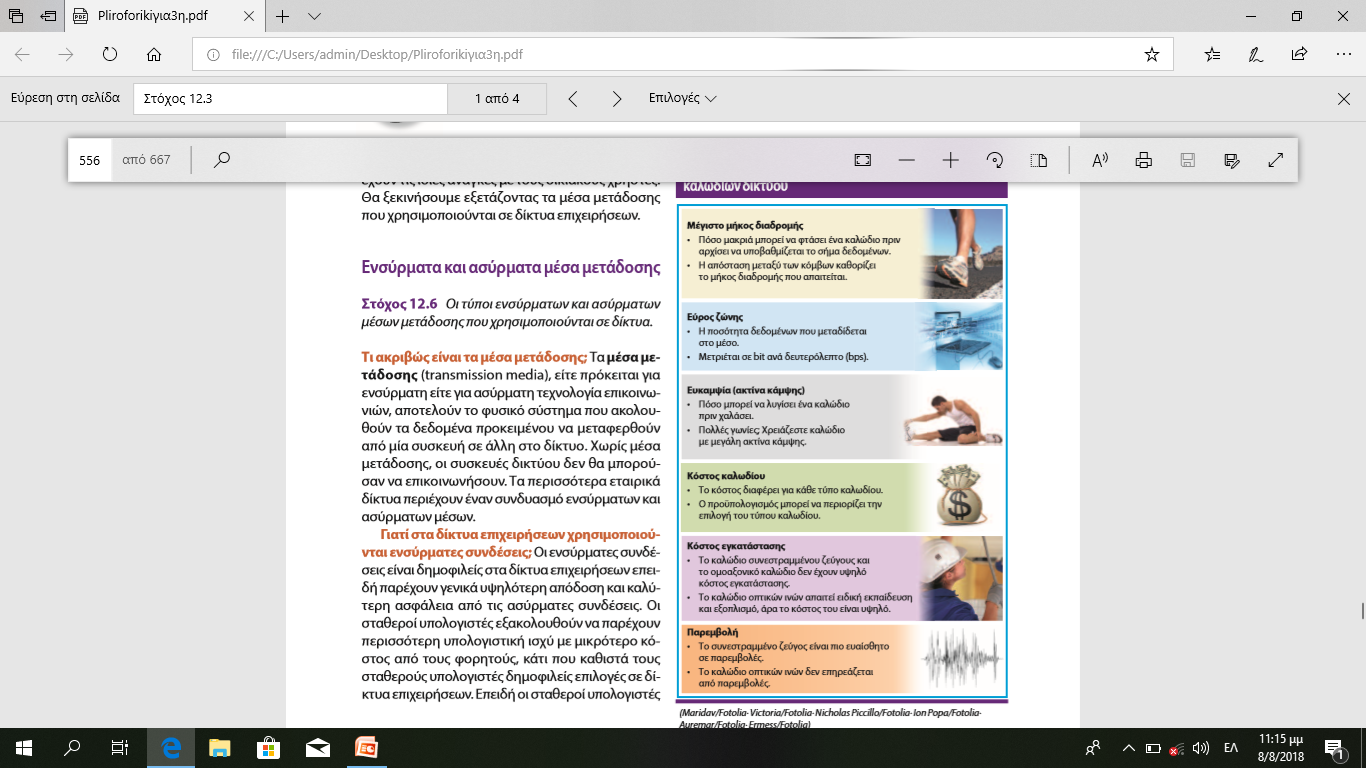 [Speaker Notes: Αν και κάθε τύπος καλωδίου είναι διαφορετικός, οι ίδιοι έξι παράγοντες εξετάζονται πάντοτε κατά την επιλογή του τύπου καλωδίου: μέγιστο μήκος διαδρομής, εύρος ζώνης, ευκαμψία (ακτίνα κάμψης), κόστος καλωδίου, κόστος εγκατάστασης και παρεμβολή.
Τύποι παρεμβολής είναι η ηλεκτρομαγνητική παρεμβολή (EMI) και η παρεμβολή ραδιοσυχνότητας (RFI).]
Μέσα μετάδοσης Ενσύρματα και ασύρματα μέσα μετάδοσης (2 από 5)(Στόχος 12.6)
Καλώδιο συνεστραμμένου ζεύγους 
Ζεύγη χάλκινων συρμάτων που στρέφονται το ένα γύρω από το άλλο 
Μειώνει τις παρεμβολές
Μειώνει τις διασταυρούμενες
   παρεμβολές
Πλέγμα θωράκισης
Τα μη θωρακισμένα καλώδια δεν διαθέτουν πλέγμα από αλουμίνιο
Τα θωρακισμένα διαθέτουν πλέγμα από αλουμίνιο
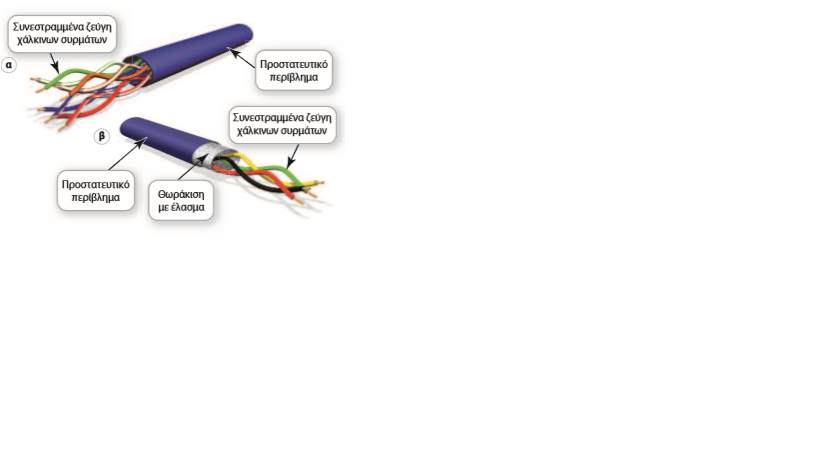 [Speaker Notes: Το καλώδιο συνεστραμμένου ζεύγους (twisted-pair cable) αποτελείται από ζεύγη χάλκινων συρμάτων που στρέφονται το ένα γύρω από το άλλο και καλύπτονται από ένα προστατευτικό περίβλημα. Οι συστροφές είναι σημαντικές επειδή αναγκάζουν τα μαγνητικά πεδία που σχηματίζονται γύρω από τα σύρματα να περιπλέκονται και να είναι ως εκ τούτου λιγότερο ευάλωτα σε εξωτερικές παρεμβολές.
Αν το καλώδιο συνεστραμμένου ζεύγους περιέχει ένα επίπεδο θωράκισης με πλέγματα θωράκισης από αλουμίνιο για τον περιορισμό των παρεμβολών, τότε το καλώδιο ονομάζεται θωρακισμένο καλώδιο συνεστραμμένου ζεύγους (shielded twisted-pair – STP).]
Μέσα μετάδοσης Ενσύρματα και ασύρματα μέσα μετάδοσης (3 από 5)(Στόχος 12.6)
Ομοαξονικό καλώδιο 
Αν και δεν είναι το ίδιο δημοφιλές με το παρελθόν, εξακολουθεί να χρησιμοποιείται σε εγκαταστάσεις με έντονες ηλεκτρικές παρεμβολές
Αποτελείται από 4 στοιχεία
Έναν αγωγό που χρησιμοποιείται
  για τη μετάδοση του σήματος
 Ένα συμπαγές στρώμα μη αγώγιμου μονωτικού υλικού 
 Ένα στρώμα μεταλλικού πλέγματος θωράκισης 
Ένα εξωτερικό περίβλημα από ελαφρύ πλαστικό
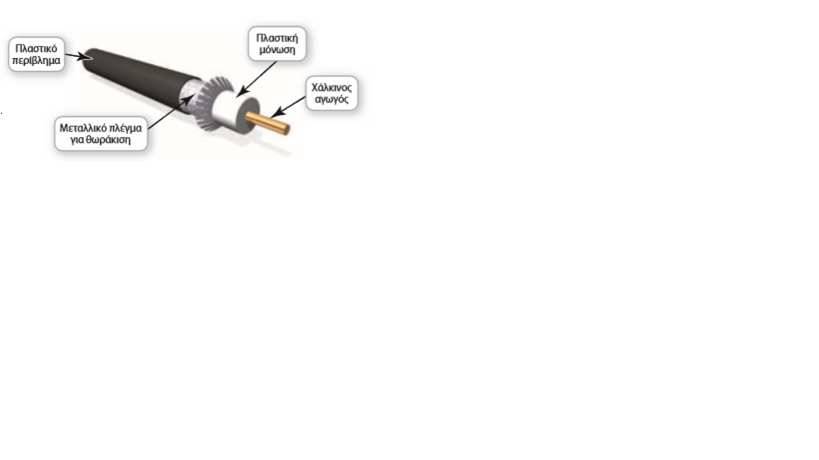 [Speaker Notes: Αν και δεν είναι το ίδιο δημοφιλές με το παρελθόν, το ομοαξονικό καλώδιο εξακολουθεί να χρησιμοποιείται σε κάποιες εγκαταστάσεις με έντονες ηλεκτρικές παρεμβολές. 
Το ομοαξονικό καλώδιο (coaxial cable) αποτελείται από τέσσερα στοιχεία:
1. Έναν αγωγό (συνήθως χάλκινο) ο οποίος βρίσκεται στον πυρήνα του καλωδίου και χρησιμοποιείται για τη μετάδοση του σήματος.
2. Ένα συμπαγές στρώμα μη αγώγιμου μονωτικού υλικού (συνήθως ενός σκληρού και χοντρού πλαστικού) που περιβάλλει τον αγωγό. 
3. Ένα στρώμα μεταλλικού πλέγματος θωράκισης που καλύπτει τη μόνωση.
4. Ένα εξωτερικό περίβλημα από ελαφρύ πλαστικό, το οποίο καλύπτει τα εσωτερικά στοιχεία του καλωδίου.]
Μέσα μετάδοσης Ενσύρματα και ασύρματα μέσα μετάδοσης (4 από 5)(Στόχος 12.6)
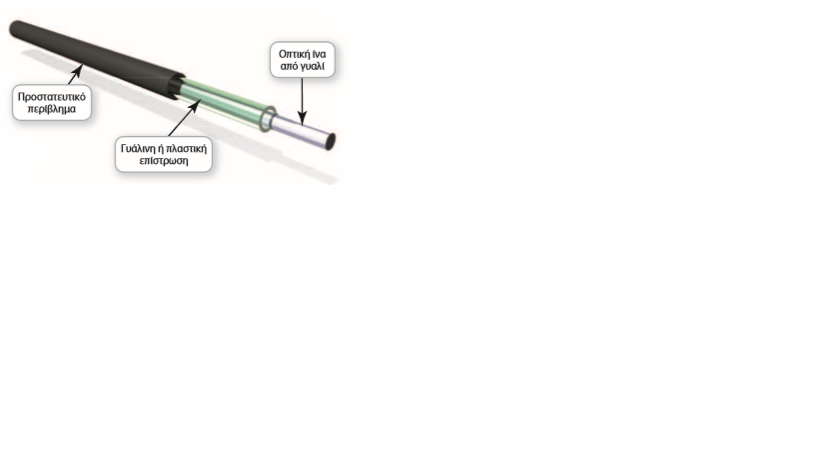 Καλώδιο οπτικών ινών
Απαρτίζεται από
 Μια γυάλινη (ή πλαστική) ίνα μέσω της οποίας μεταδίδονται τα δεδομένα
Ένα προστατευτικό στρώμα γυάλινης ή πλαστικής επικάλυψης για να προστατεύει τον αγωγό
Ένα εξωτερικό περίβλημα από ανθεκτικό υλικό
Μετάδοση προς μία μόνο κατεύθυνση
[Speaker Notes: Το καλώδιο οπτικών ινών (fiber-optic cable) αποτελείται από τα εξής: 
 Μια γυάλινη (ή πλαστική) ίνα μέσω της οποίας μεταδίδονται τα δεδομένα.
Ένα προστατευτικό στρώμα γυάλινης ή πλαστικής επικάλυψης που τυλίγεται γύρω από τον αγωγό για να τον προστατεύει.
Ένα εξωτερικό περίβλημα από ανθεκτικό υλικό.
Οι μεταδόσεις δεδομένων μπορούν να διέρχονται από το καλώδιο οπτικών ινών προς μία μόνο κατεύθυνση. Επομένως, υπάρχουν τουλάχιστον δύο ίνες (ή αγωγοί) στα περισσότερα καλώδια οπτικών ινών, ώστε να επιτρέπεται η μετάδοση προς αμφότερες τις κατευθύνσεις.]
Μέσα μετάδοσης Ενσύρματα και ασύρματα μέσα μετάδοσης (5 από 5)(Στόχος 12.6)
Ασύρματα μέσα
Σχεδόν ίδια με εκείνα των οικιακών δικτύων
Γίνεται εγκατάσταση ασύρματων σημείων πρόσβασης τα οποία παρέχουν επιπλέον κάλυψη
Οι περισσότερες επιχειρήσεις χρησιμοποιούν έναν συνδυασμό ενσύρματων και ασύρματων μέσων
[Speaker Notes: Οι ασύρματες επιλογές για δίκτυα επιχειρήσεων είναι σχεδόν ίδιες με εκείνες που υπάρχουν για τα οικιακά δίκτυα.
Γίνεται εγκατάσταση ασύρματων σημείων πρόσβασης τα οποία παρέχουν επιπλέον κάλυψη.
Οι περισσότερες επιχειρήσεις χρησιμοποιούν έναν συνδυασμό ενσύρματων και ασύρματων μέσων.]
Προσαρμογείς δικτύων και συσκευές πλοήγησηςΠροσαρμογείς δικτύων (1 από 2) (Στόχος 12.7)
Προσαρμογείς δικτύων - Τρεις κρίσιμες λειτουργίες
Παράγουν σήματα υψηλής έντασης για τις μεταδόσεις στο δίκτυο
Αναλύουν τα δεδομένα σε πακέτα
Ενεργούν ως φρουροί για τη ροή των πληροφοριών προς και από τον υπολογιστή πελάτη
[Speaker Notes: Οι προσαρμογείς δικτύων εκτελούν τρεις κρίσιμες λειτουργίες:
Παράγουν σήματα υψηλής έντασης, ώστε να είναι εφικτές οι μεταδόσεις στο δίκτυο.
Είναι υπεύθυνοι για την ανάλυση των δεδομένων σε πακέτα και για την εκπομπή και παραλαβή δεδομένων. Είναι επίσης υπεύθυνοι για την παραλαβή εισερχόμενων πακέτων δεδομένων και, σύμφωνα με τα πρωτόκολλα δικτύωσης, για την αναδόμησή τους.
Ενεργούν ως φρουροί για τη ροή των πληροφοριών προς και από τον υπολογιστή πελάτη.]
Προσαρμογείς δικτύων και συσκευές πλοήγησηςΠροσαρμογείς δικτύων (2 από 2) (Στόχος 12.7)
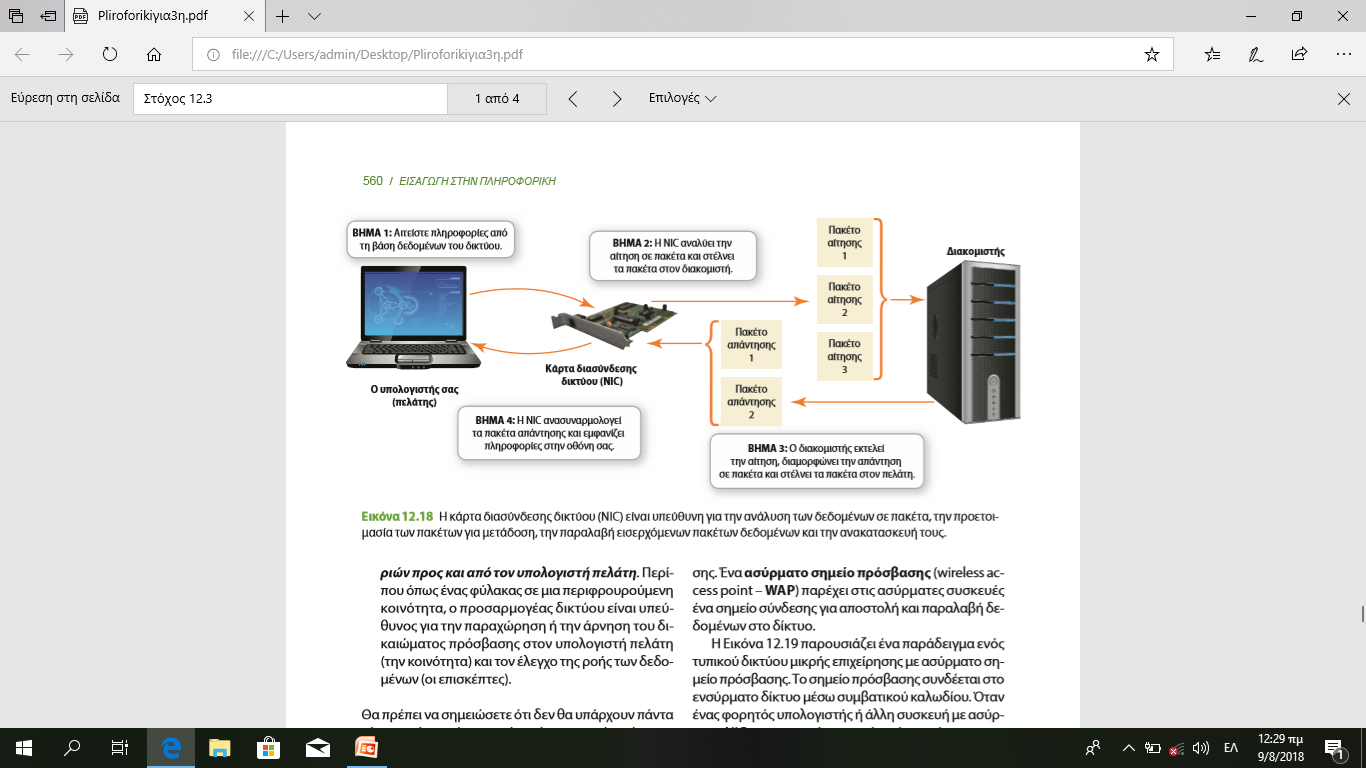 [Speaker Notes: Όπως φαίνεται στην Εικόνα 12.18, η κάρτα διασύνδεσης δικτύου (NIC) είναι υπεύθυνη για την ανάλυση των δεδομένων σε πακέτα, την προετοιμασία των πακέτων για μετάδοση, την παραλαβή εισερχόμενων πακέτων δεδομένων και την ανακατασκευή τους.]
Προσαρμογείς δικτύων και συσκευές πλοήγησης Διευθύνσεις MAC (Στόχος 12.8)
Διεύθυνση ελέγχου πρόσβασης μέσου (MAC) 
6 χαρακτήρες δύο θέσεων
Τα τρία πρώτα σύνολα χαρακτήρων προσδιορίζουν τον κατασκευαστή 
Το δεύτερο σύνολο είναι μια μοναδική διεύθυνση
Η επιτροπή του IEEE (Ινστιτούτο Ηλεκτρολόγων και Ηλεκτρονικών Μηχανικών) είναι υπεύθυνη για την ανάθεση αριθμών σε κατασκευαστές
Διαφέρει από τη διεύθυνση IP
[Speaker Notes: Η διεύθυνση ελέγχου πρόσβασης μέσου (media access control – MAC) αποτελείται από 6 χαρακτήρες δύο θέσεων.
Τα τρία πρώτα σύνολα χαρακτήρων προσδιορίζουν τον κατασκευαστή του προσαρμογέα δικτύου.
Το δεύτερο σύνολο χαρακτήρων είναι μια μοναδική διεύθυνση.
Η επιτροπή του IEEE (Ινστιτούτο Ηλεκτρολόγων και Ηλεκτρονικών Μηχανικών) είναι υπεύθυνη για την ανάθεση αριθμών σε κατασκευαστές προσαρμογέων δικτύου.
Η διεύθυνση MAC διαφέρει από τη διεύθυνση IP.]
Προσαρμογείς δικτύων και συσκευές πλοήγησης Διατάξεις μεταγωγής, γέφυρες και δρομολογητές (Στόχος 12.9)
Η διάταξη μεταγωγής αναμεταδίδει τα δεδομένα στον κατάλληλο κόμβο
Η γέφυρα στέλνει τα δεδομένα ανάμεσα σε διαφορετικούς τομείς συγκρούσεων
Ο δρομολογητής στέλνει πληροφορίες μεταξύ δύο δικτύων
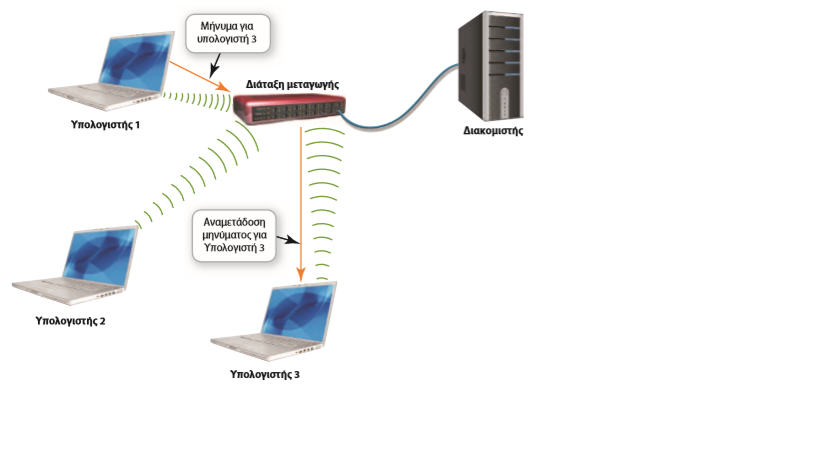 [Speaker Notes: Μια διάταξη μεταγωγής (switch) λαμβάνει αποφάσεις, με βάση τη διεύθυνση MAC των δεδομένων, σχετικά με το πού πρέπει να σταλούν τα δεδομένα και τα αναμεταδίδει στον κατάλληλο κόμβο δικτύου.
Η γέφυρα (bridge) είναι μια συσκευή που χρησιμοποιείται για την αποστολή δεδομένων ανάμεσα σε διαφορετικούς τομείς συγκρούσεων, ανάλογα με το πού βρίσκεται η συσκευή που παραλαμβάνει τα δεδομένα.
Ο δρομολογητής (router) σχεδιάζεται έτσι ώστε να στέλνει πληροφορίες μεταξύ δύο δικτύων.]
Λειτουργικά συστήματα δικτύων και ασφάλεια δικτύωνΛειτουργικά συστήματα δικτύων (Στόχος 12.10)
Πρέπει να εγκατασταθεί σε κάθε υπολογιστή πελάτη και διακομιστή
Σχεδιασμένο έτσι ώστε να διευκολύνει την επικοινωνία
Το λογισμικό που χρειάζονται τα δίκτυα P2P ενσωματώνεται στα Windows
Το TCP/IP είναι το τυπικό πρωτόκολλο δικτύωσης
[Speaker Notes: Σε κάθε υπολογιστή πελάτη και διακομιστή που συνδέεται στο δίκτυο πρέπει να εγκατασταθεί ειδικό λογισμικό, το λεγόμενο λειτουργικό σύστημα δικτύου (network operating system – NOS), το οποίο θα παρέχει τις υπηρεσίες που είναι απαραίτητες για την επικοινωνία των συσκευών.
Το λογισμικό λειτουργικού συστήματος σχεδιάζεται έτσι ώστε να διευκολύνει την επικοινωνία ανάμεσα στο λογισμικό και το υλικό του υπολογιστή σας.
Το λογισμικό που χρειάζονται τα δίκτυα P2P ενσωματώνεται στα λειτουργικά συστήματα Windows, Linux και macOS.
Όλα σχεδόν τα εταιρικά δίκτυα χρησιμοποιούν το TCP/IP ως τυπικό πρωτόκολλο δικτύωσης ανεξάρτητα από τον κατασκευαστή του NOS τους.]
Λειτουργικά συστήματα δικτύων και ασφάλεια δικτύων Προστασία δικτύων πελάτη/διακομιστή (1 από 4) (Στόχος 12.11)
Απειλές για την ασφάλεια αποτελούν:
Τα ανθρώπινα λάθη
Η κακόβουλη ανθρώπινη δραστηριότητα
Οι φυσικές καταστροφές
Η αυθεντικοποίηση χρησιμοποιείται για να ελέγξει τους χρήστες
Τα δικαιώματα πρόσβασης αποτρέπουν την πρόσβαση σε συστήματα του δικτύου
[Speaker Notes: Οι απειλές για τα δίκτυα πελάτη/διακομιστή μπορούν να ταξινομηθούν σε τρεις βασικές κατηγορίες:
Ανθρώπινα λάθη.
Κακόβουλη ανθρώπινη δραστηριότητα.
Φυσικές καταστροφές.
Η αυθεντικοποίηση είναι η διαδικασία με την οποία οι χρήστες αποδεικνύουν ότι έχουν λάβει εξουσιοδότηση προκειμένου να χρησιμοποιήσουν ένα δίκτυο υπολογιστών.
Όταν δημιουργείται ο λογαριασμός σας σε ένα δίκτυο, χορηγούνται συγκεκριμένα δικαιώματα πρόσβασης που υποδεικνύουν ποια συστήματα μπορείτε να προσπελάσετε.]
Λειτουργικά συστήματα δικτύων και ασφάλεια δικτύων Προστασία δικτύων πελάτη/διακομιστή (2 από 4) (Στόχος 12.11)
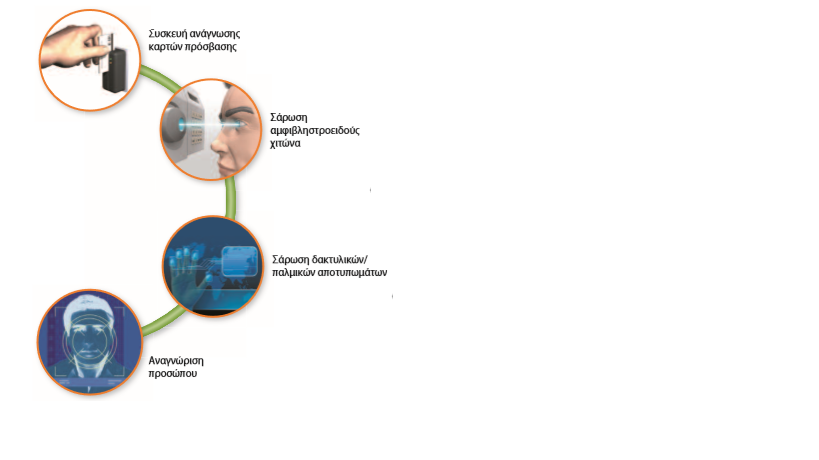 Φυσικά μέτρα προστασίας 
Συσκευή ανάγνωσης καρτών πρόσβασης 
Βιομετρική συσκευή αυθεντικοποίησης
[Speaker Notes: Μια συσκευή ανάγνωσης καρτών πρόσβασης (access card reader) είναι μια σχετικά οικονομική λύση  για την ασφάλεια τομέων που χρήζουν προστασίας χαμηλού επιπέδου.
Μια βιομετρική συσκευή αυθεντικοποίησης (biometric authentication device), όπως οι σαρωτές αμφιβληστροειδούς  χιτώνα, δακτυλικών/παλμικών αποτυπωμάτων και αναγνώρισης προσώπου, χρησιμοποιούνται για την ασφάλεια τομέων υψηλής προστασίας, όπως είναι το δωμάτιο του διακομιστή.]
Λειτουργικά συστήματα δικτύων και ασφάλεια δικτύων Προστασία δικτύων πελάτη/διακομιστή (3 από 4) (Στόχος 12.11)
Τα τείχη προστασίας δημιουργούνται από λογισμικό ή υλικό
Η διαλογή πακέτων περιλαμβάνει την ύπαρξη ενός εξωτερικού δρομολογητή διαλογής ο οποίος εξετάζει τα εισερχόμενα πακέτα δεδομένων
Ο υπολογιστής οχυρό είναι ένας εξαιρετικά προστατευμένος διακομιστής που βρίσκεται σε ένα ειδικό περιμετρικό δίκτυο
Το εικονικό δόλωμα είναι ένα σύστημα υπολογιστή που προσελκύει μη εξουσιοδοτημένους χρήστες
Ο διακομιστής μεσολάβησης ενεργεί ως ενδιάμεσος
[Speaker Notes: Τα τείχη προστασίας δημιουργούνται από λογισμικό ή υλικό.
Η διαλογή πακέτων (packet screening) περιλαμβάνει την ύπαρξη ενός εξωτερικού δρομολογητή διαλογής ο οποίος εξετάζει τα εισερχόμενα πακέτα δεδομένων.
Ένας υπολογιστής οχυρό (bastion host) είναι ένας εξαιρετικά προστατευμένος διακομιστής που βρίσκεται σε ένα ειδικό περιμετρικό δίκτυο.
Το εικονικό δόλωμα (honey pot) είναι ένα σύστημα υπολογιστή το οποίο ρυθμίζεται έτσι ώστε να προσελκύει μη εξουσιοδοτημένους χρήστες.
Ο διακομιστής μεσολάβησης (proxy server) ενεργεί ως ενδιάμεσος.]
Λειτουργικά συστήματα δικτύων και ασφάλεια δικτύων Προστασία δικτύων πελάτη/διακομιστή (4 από 4) (Στόχος 12.11)
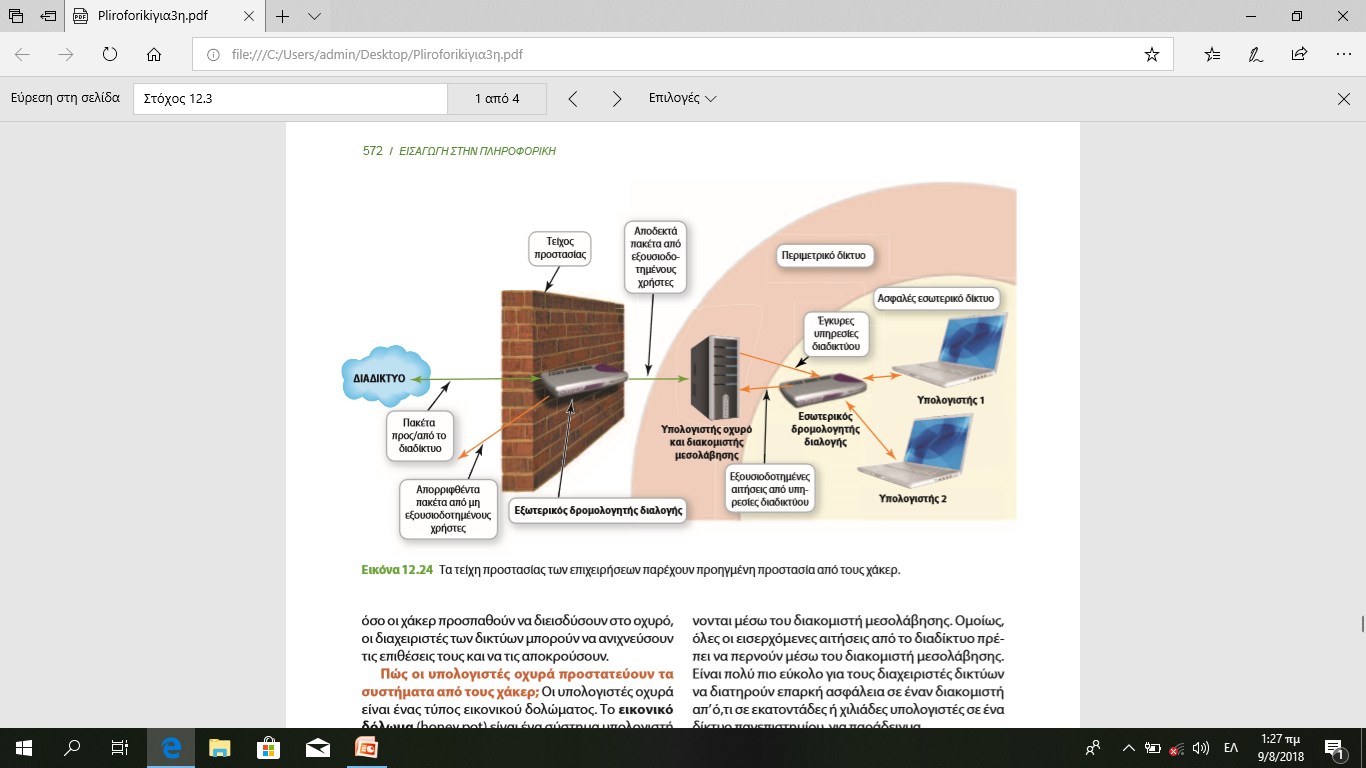 [Speaker Notes: Η Εικόνα 12.24  δείχνει πώς τα τείχη προστασίας των επιχειρήσεων παρέχουν προηγμένη προστασία από τους χάκερ.]
;
Ερωτήσεις
Απαγορεύεται η αναδημοσίευση ή αναπαραγωγή του παρόντος έργου με οποιονδήποτε τρόπο χωρίς γραπτή άδεια του εκδότη, σύμφωνα με το Ν. 2121/1993 και τη Διεθνή Σύμβαση της Βέρνης 
(που έχει κυρωθεί με τον Ν. 100/1975)